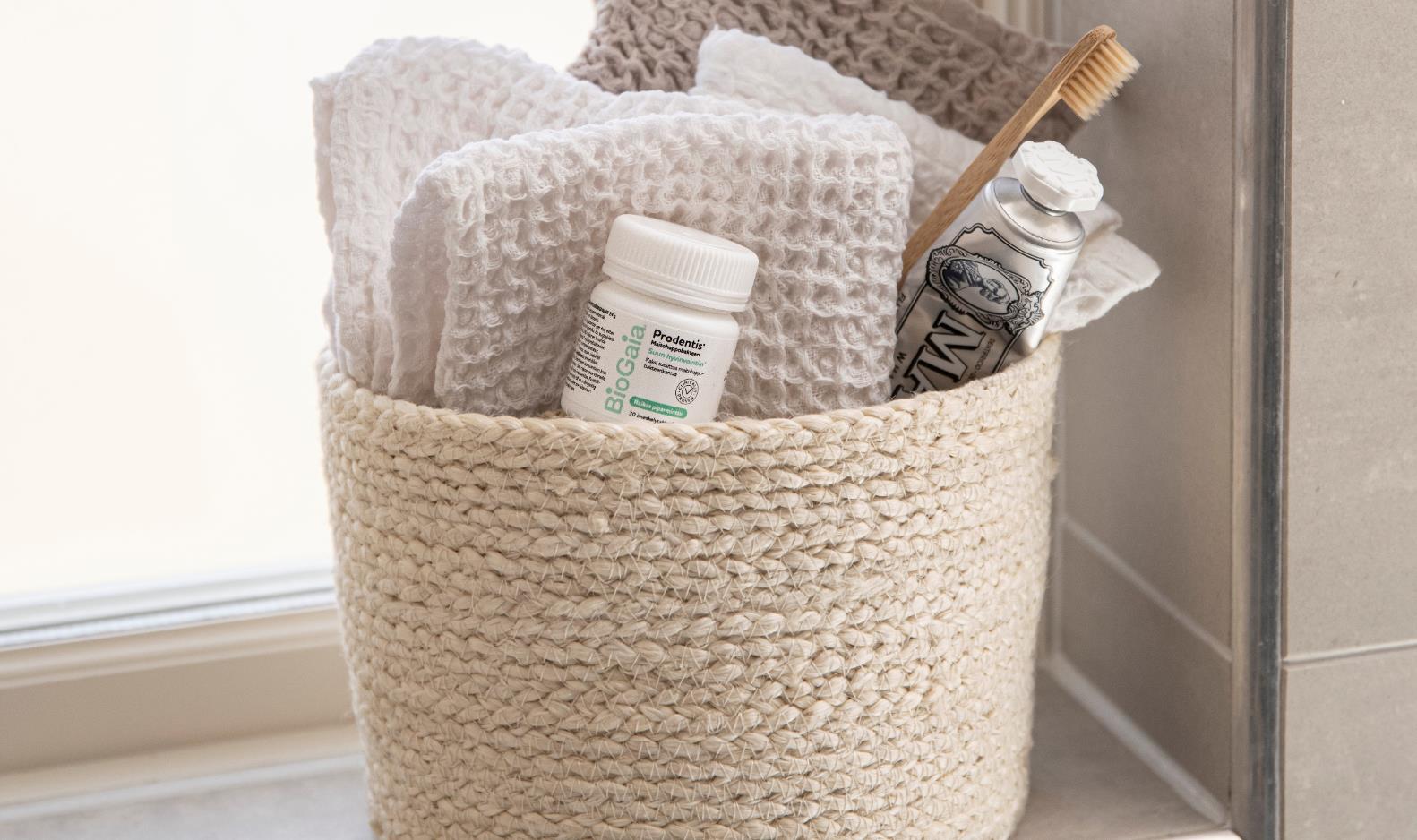 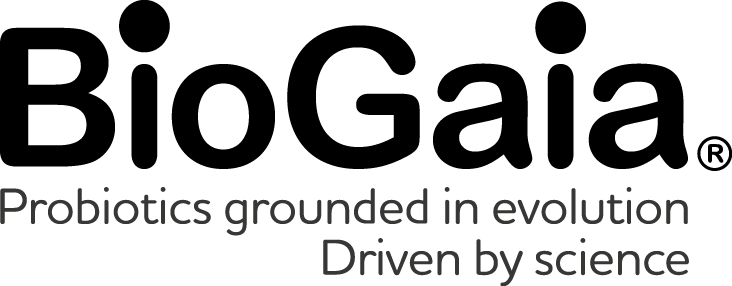 22 Jul 2022 09:30 
Telephone Conference – Interim Management Statement Q2 2022
Isabelle Ducellier. CEO
Alexander Kotsinas. CFO
1
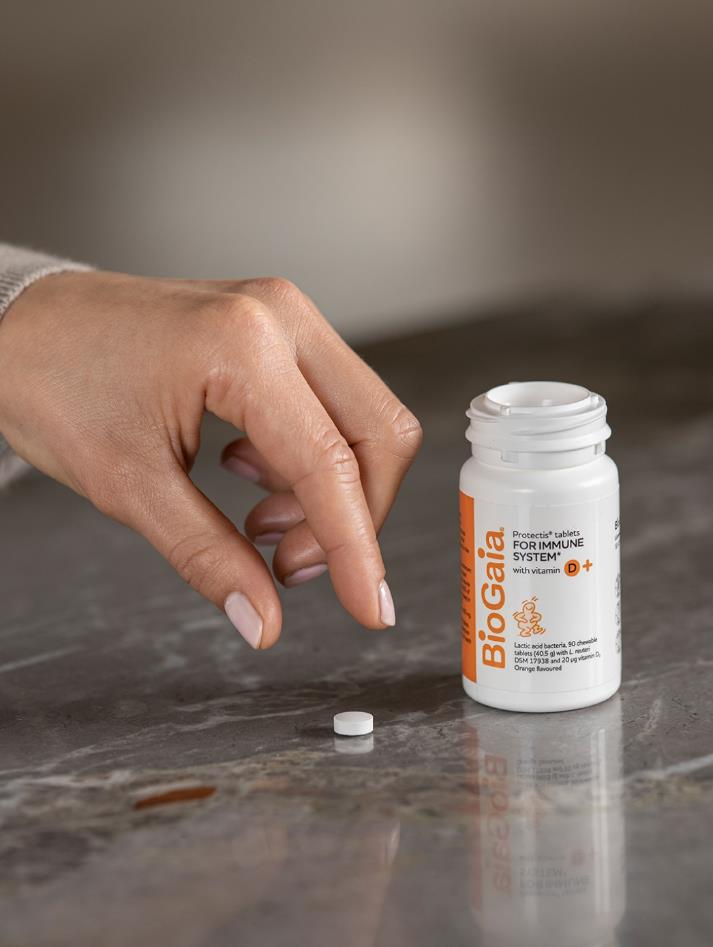 Q2 2022 – Executive Summary
+42% sales increase driven by continued strong demand in Europe


Record revenue (288 MSEK) and operating profit (101 MSEK, +46%)


Strong operating cash flow
2
Key Events
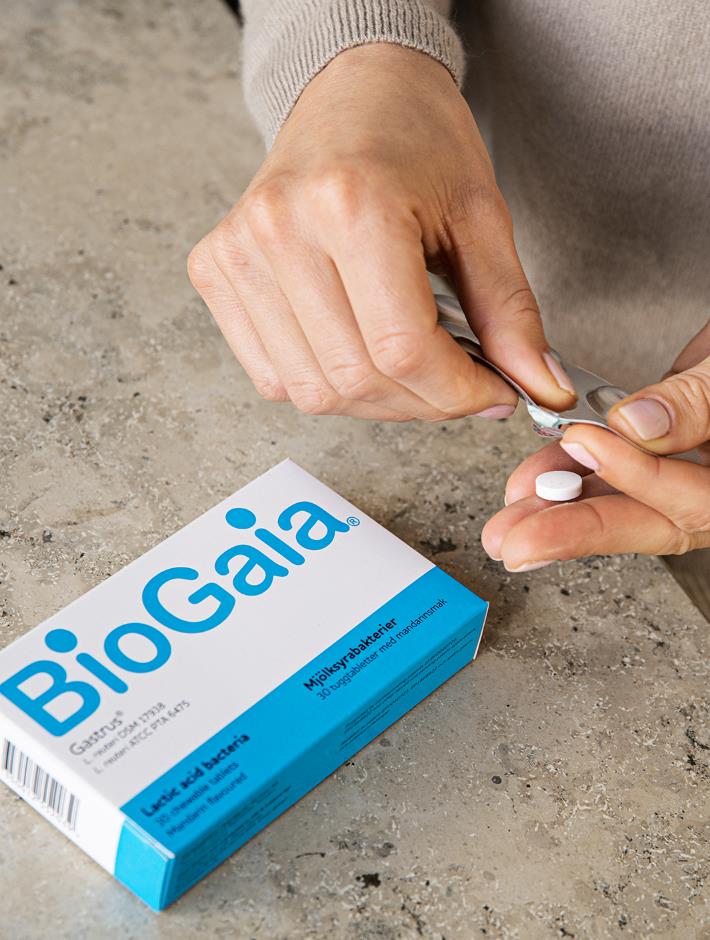 25th of April: Result for the first quarter exceed market expectations
6th of May: Record date for share split idetermined as 19th of May 2022
17th of May: BioGaia starts its own distribution in Canada
8th of June: Exclusive agreement in South Korea for baby gut health range
1st of July: BioGaia launches probiotic product to support children’s respiratory health
14th of July: Result for the second quarter exceed market expectations
Launches
3
3
Sales per Segment (MSEK)
Total sales for the quarter increased with +42% (+33% excluding currency effects)
Pediatrics sales increased with +44% mainly thanks to increased sales of Protectis Drops in EMEA and Americas
Adult sales increased with +33% mainly thanks to increased sales of Protectis Tablets in EMEA
Proportion  Sales by segment
Q2 2022
YTD
Pediatrics
Adult
Other
4
Sales per Geographical Market (MSEK)
EMEA: sales increased mainly in Italy and FranceAPAC: sales increased mainly in South Korea and China
Americas: sales increased mainly in the US and Canada
Proportion  Sales by Region
Q2 2022
YTD
EMEA
Americas
APAC
5
Gross Margin per Segment
Gross margins slightly decreased due to product mix effects and campaigns
6
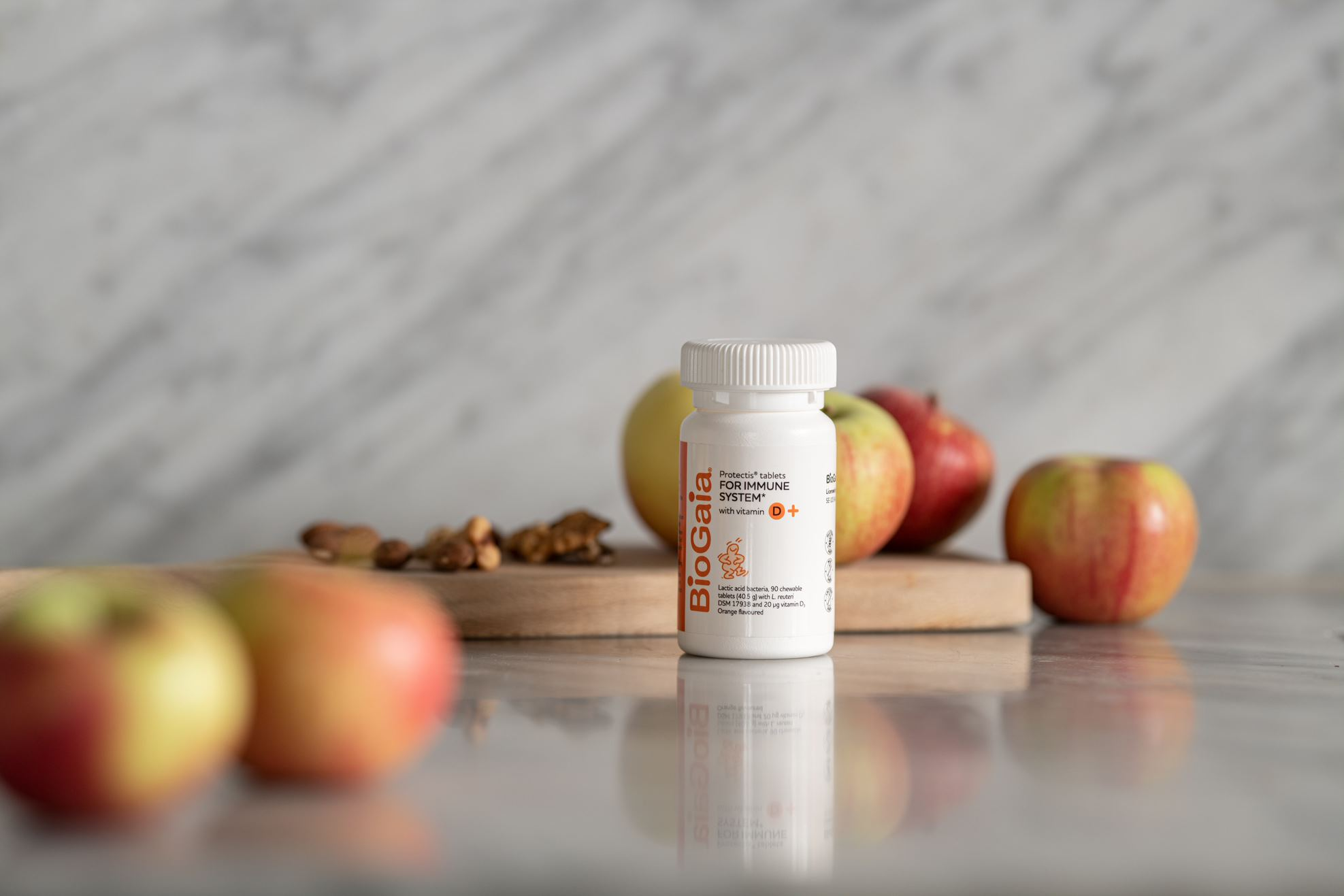 Financials
Alexander Kotsinas. CFO
7
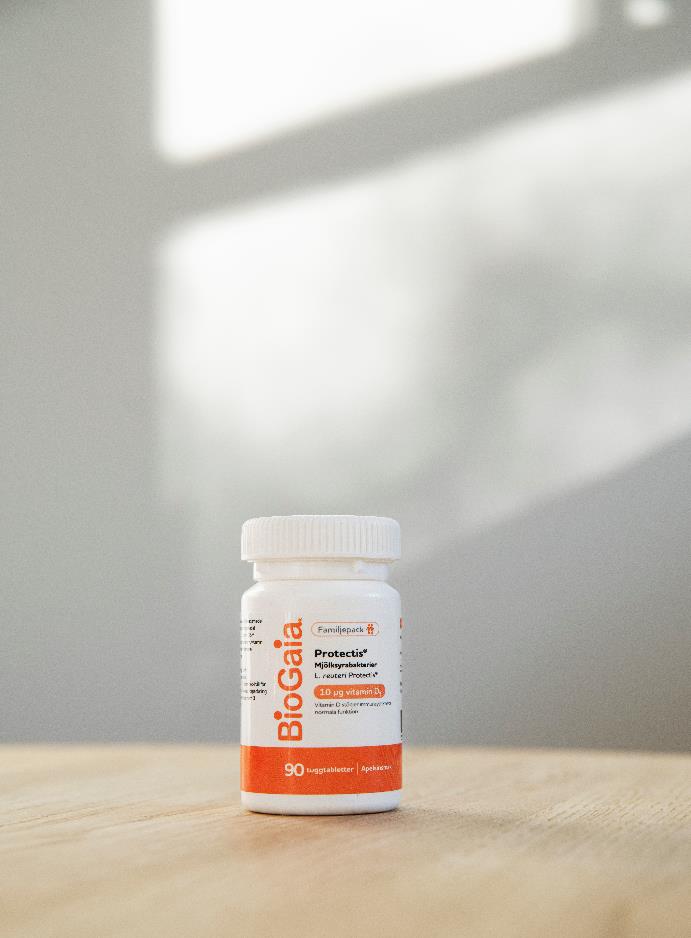 Revenues were 288 (203) MSEK, +42% growth. Organic growth of 26 % (growth excluding currency and acquisitions)

EBIT was 101 (69) MSEK (46% growth) 

EBIT margin of 35% (34%)

Earnings per share were 0.78 (0.54) SEK

Operating cash flow at 87 (56) MSEK
Q2 FINANCIALS
Net sales and EBIT margin (%)
EBIT margin (%)
2019
2020
2021
2022
8
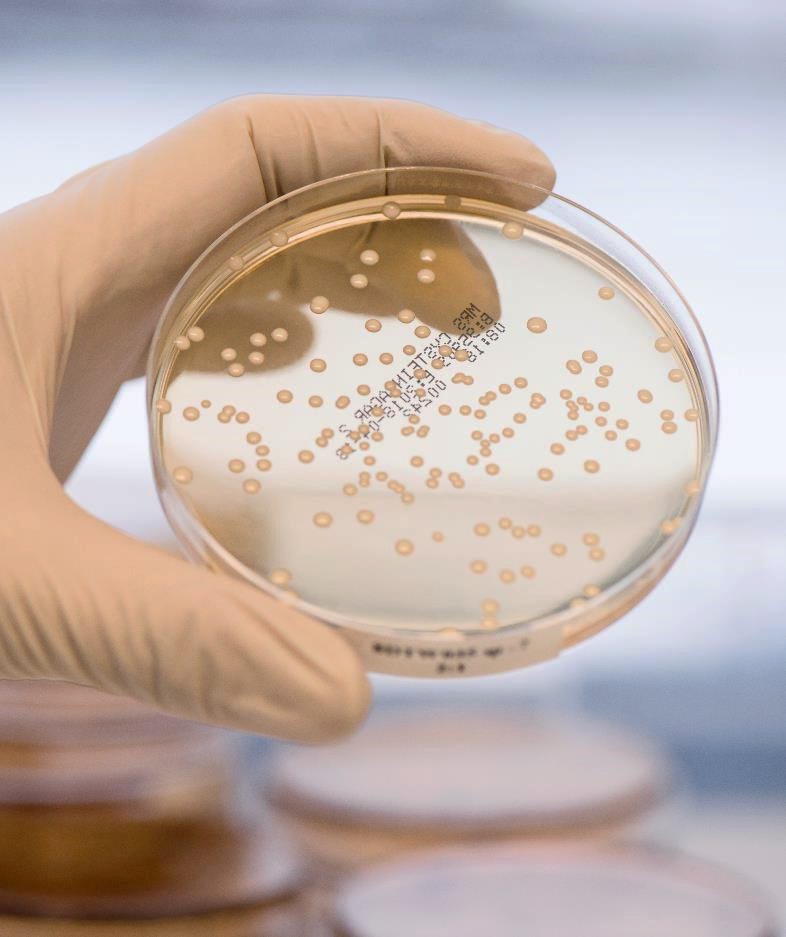 Q2 SALES BRIDGE
+42%
vs prior
Q2
YTD
9
GROUP OPEX
Q2 BRIDGE
Total OPEX +28%. OPEX excluding Acquisitions +1%
Sales costs increased mainly due to Everidis (22.3 MSEK) but also due to increased activities. 
Admin costs flat and included costs for evaluation of acquisition candidates 0.3 (0,0 MSEK) and impairment of right-of-use assets linked to a rental contract for premises in Lund -1.7 (0.0 MSEK)
R&D costs excluding MetaboGen and BioGaia Pharma increased slightly due to phasing of costs for clinical studies
Other costs at -14,2 MSEK due to positive currency effects
+23
1 excl. restructuring costs and excluding costs evaluation of acquisition candidates
2 excl BioGaia USA
10
GROUP PROFIT AND LOSS
Q2 BRIDGE
Sales +42% (+33% excl. currency, +26% excl. currency and excl. acquisitions)

OPEX +28% (+1% excl. acquisitions)

EBIT +46% and EBIT Margin 35% 

Adjusted EBIT +44% and Adjusted EBIT Margin 35%
+32
11
1 excl. restructuring costs and excluding costs evaluation of acquisition candidates
CASH FLOW
Cash Flow from Operating Activities increases with 57 % to 87 (56) MSEK due to strong operating profits and Changes in Working Capital


Cash Flow for the period at -225 (-16) MSEK due to dividend -301 (-69)


Cash at the end of the period at 1 356 MSEK
BALANCE SHEET
The increase in Assets mainly due to the acquisition of Everidis during Q4 2021 

Total Equity 1 747 (1 785) MSEK
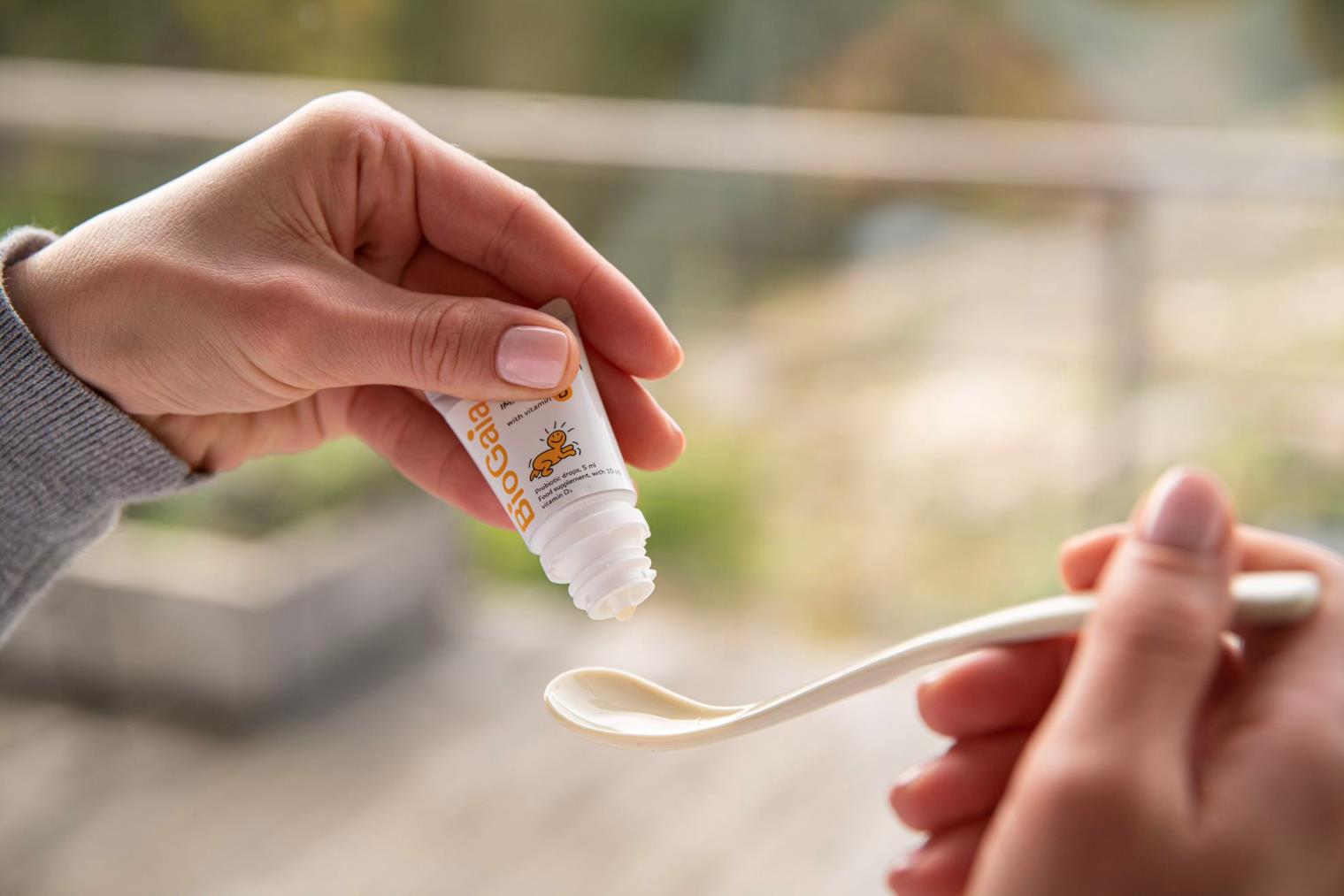 Concluding Remarks
Isabelle Ducellier. CEO
14
Conclusion
Another strong quarter with +42% growth mainly driven by the lifting of covid restrictions and the wider implementation of our omni-channel retailing strategy of our global premium brand BioGaia 
EMEA is continuing its recovery with a strong +86% driven by Italy, France, Spain and Eastern Europe
Americas is performing well due to the acquisition of our distributor Everidis despite weaker sales in Brazil due to phasing of orders. Everdis local sales weak in the quarter due to strong Q2 2021
APAC is continuing its impressive growth thanks to South Korea and China despite China still negatively affected by new lockdowns  
This strong quarter again reinforces our confidence for the future of BioGaia. There is a sizeable addressable market that is growing but risks related to challenging macro economics and continued covid restrictions. We will continue our strategy to focus on brand building and scientifically proven probiotics and are confident that we will meet our financial targets
15
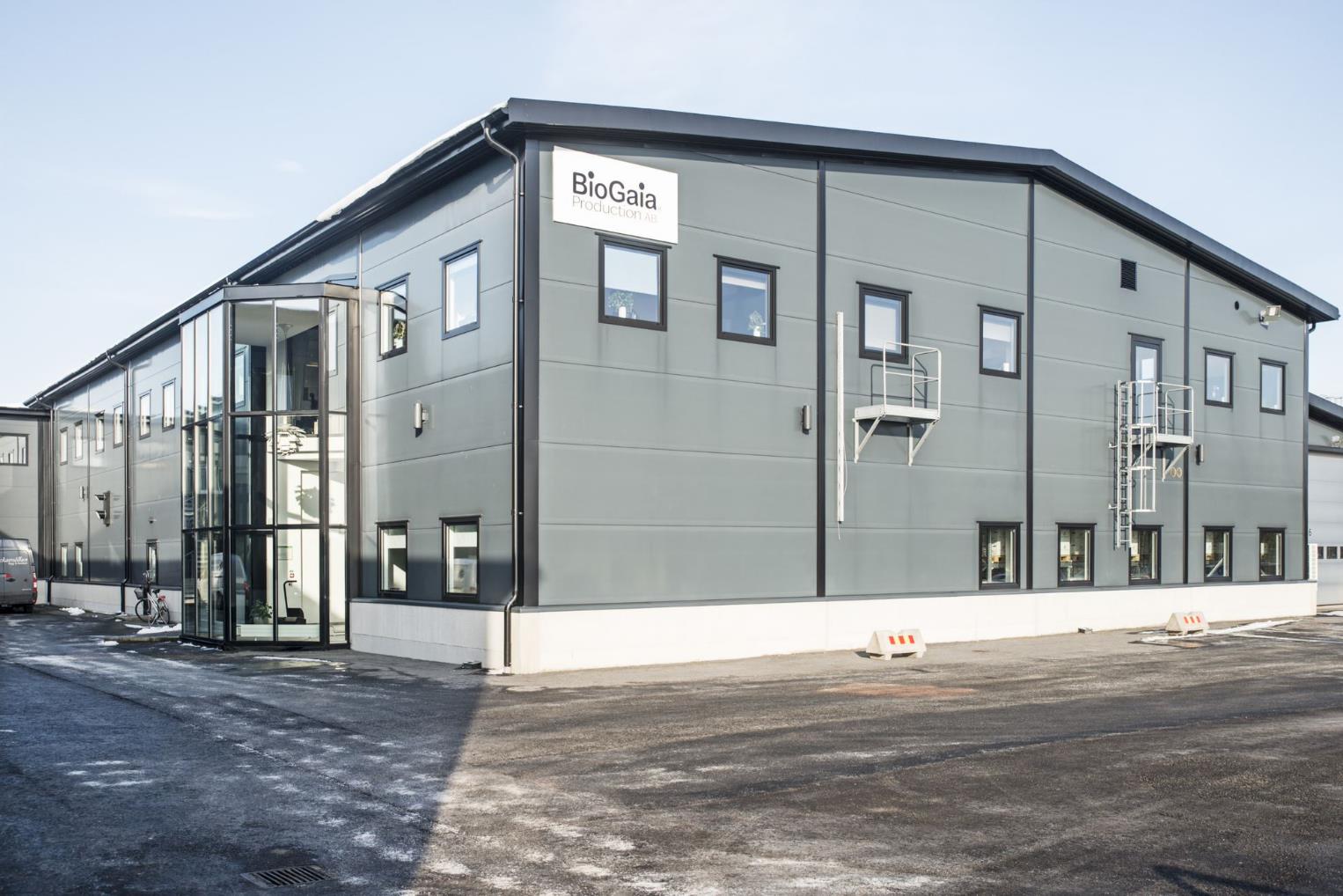 Q&A
16
[Speaker Notes: R12. Nestle som tynger ner egentligen +10% Pediatrics.]